南华县自然资源局项目修建性详细规划批前公示
火车站
沿公园透视图
项目简介
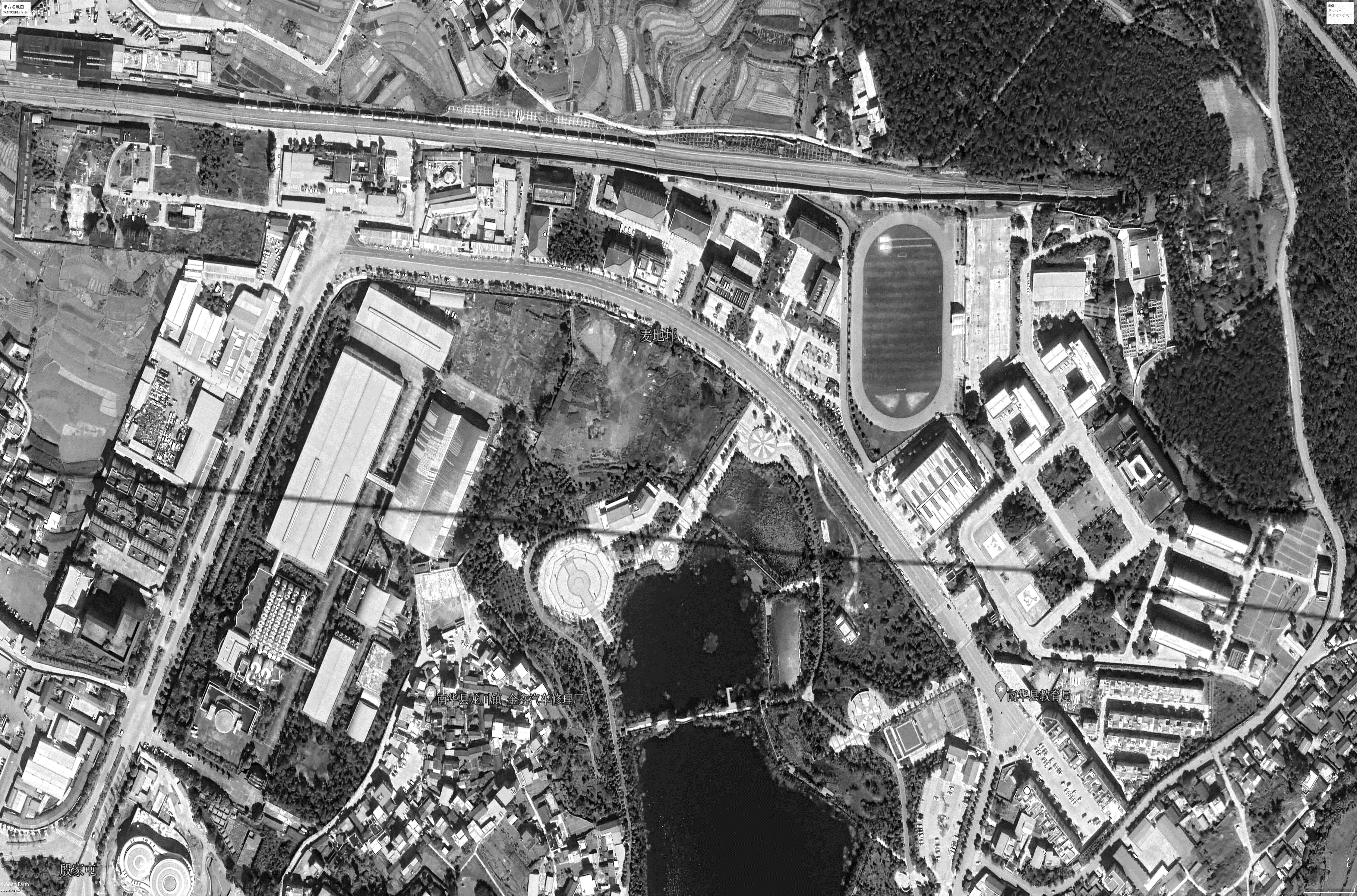 昱安·公园里项目修建性详细规划批前公示
华兴路
项目选址位于楚雄州南华县县城以北，华兴路南侧，两旗海湿地公园北侧，澜沧江啤酒东侧，用地性质为R2住宅用地。
主要指标
净用地面积：14094.15㎡     总建筑面积：25131.15 ㎡
计容面积  ：19822.08 ㎡    不计容面积：5309.07 ㎡
容积率    ：1.406          建筑密度  ：29.24%
绿地率    ：35.02%         机动车位  ：165个
非机动车位：97个           住宅户数  ：94户
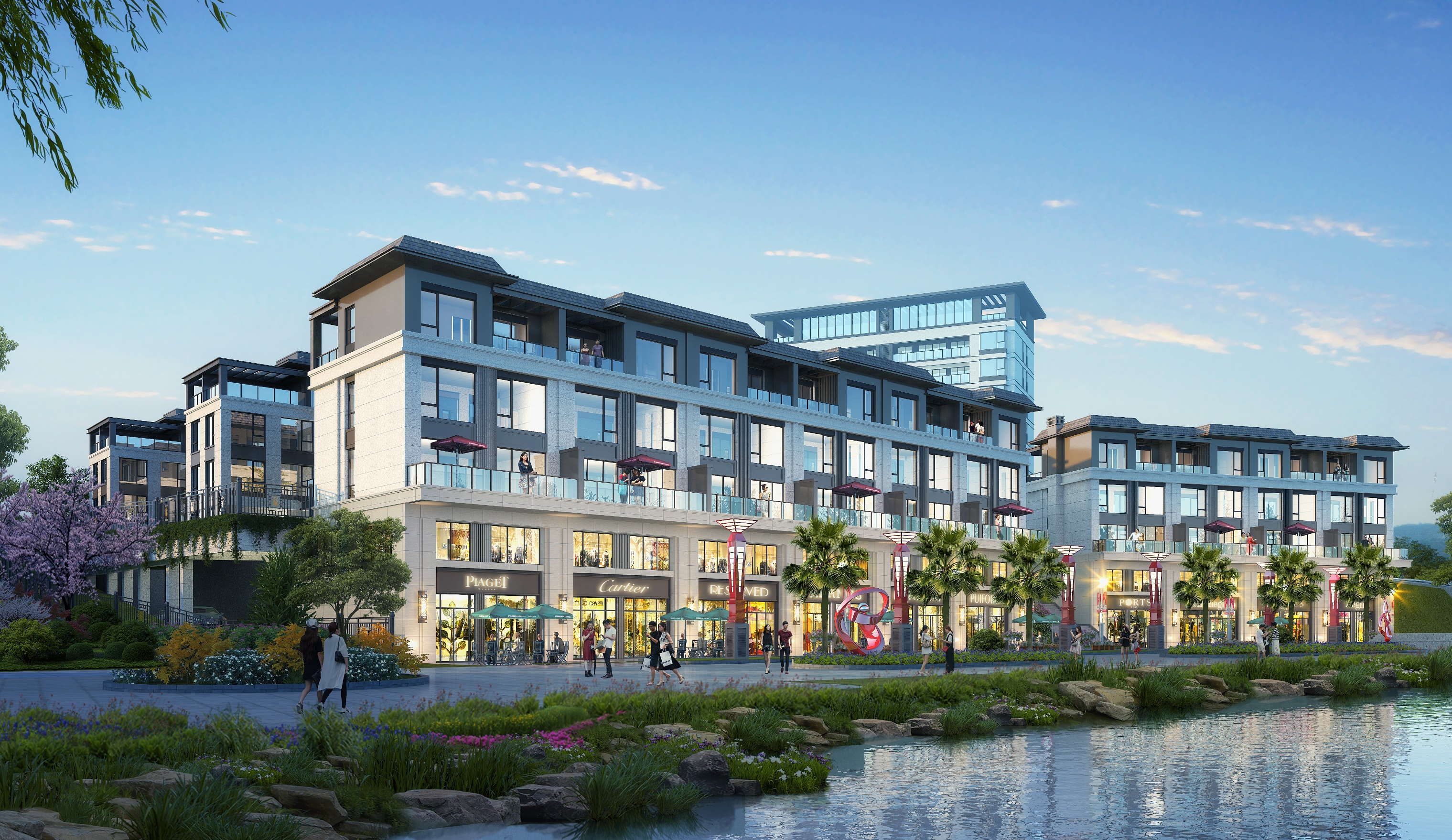 总平面图
项目位置
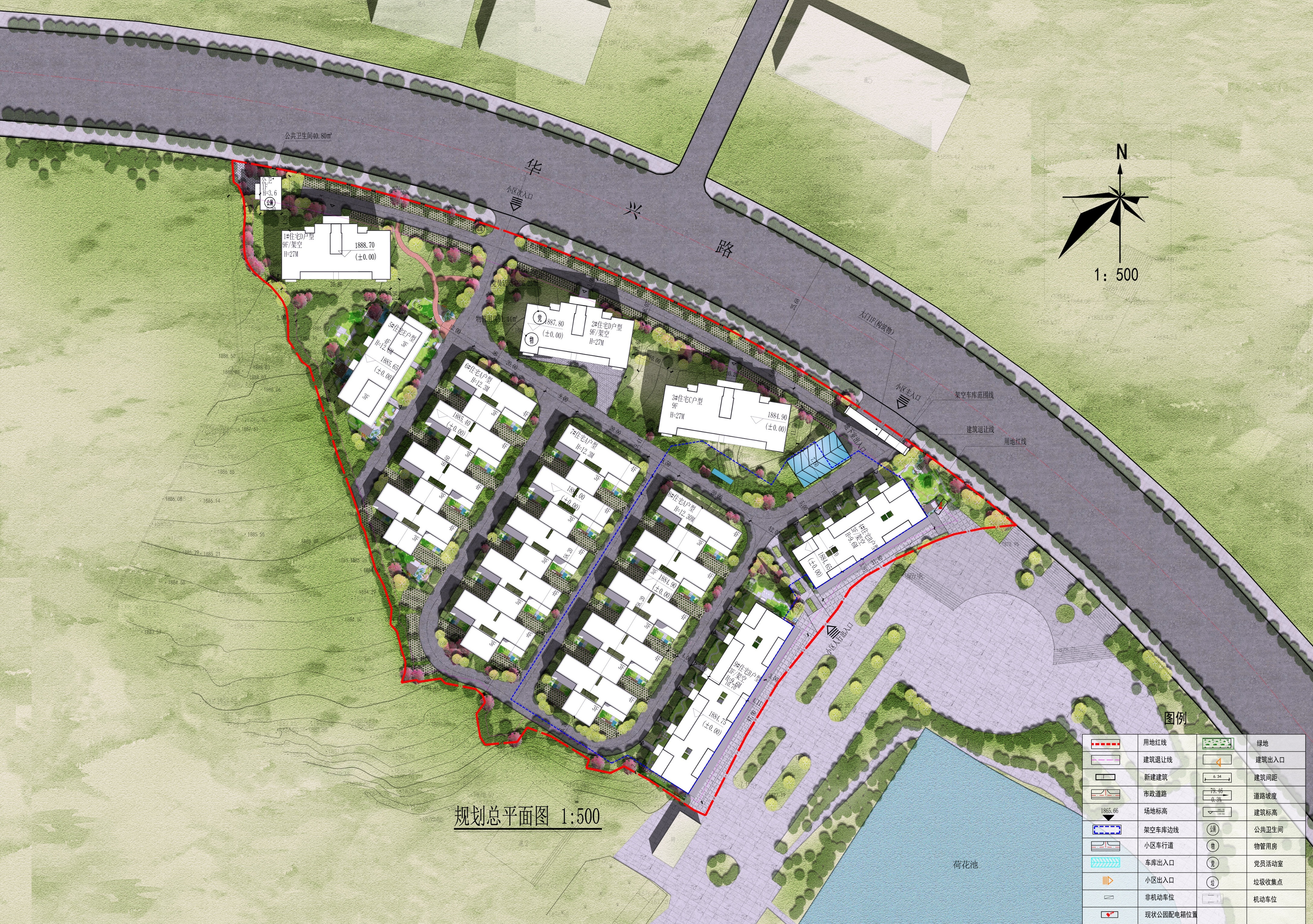 两旗海湿地公园
整体鸟瞰图
沿街透视图
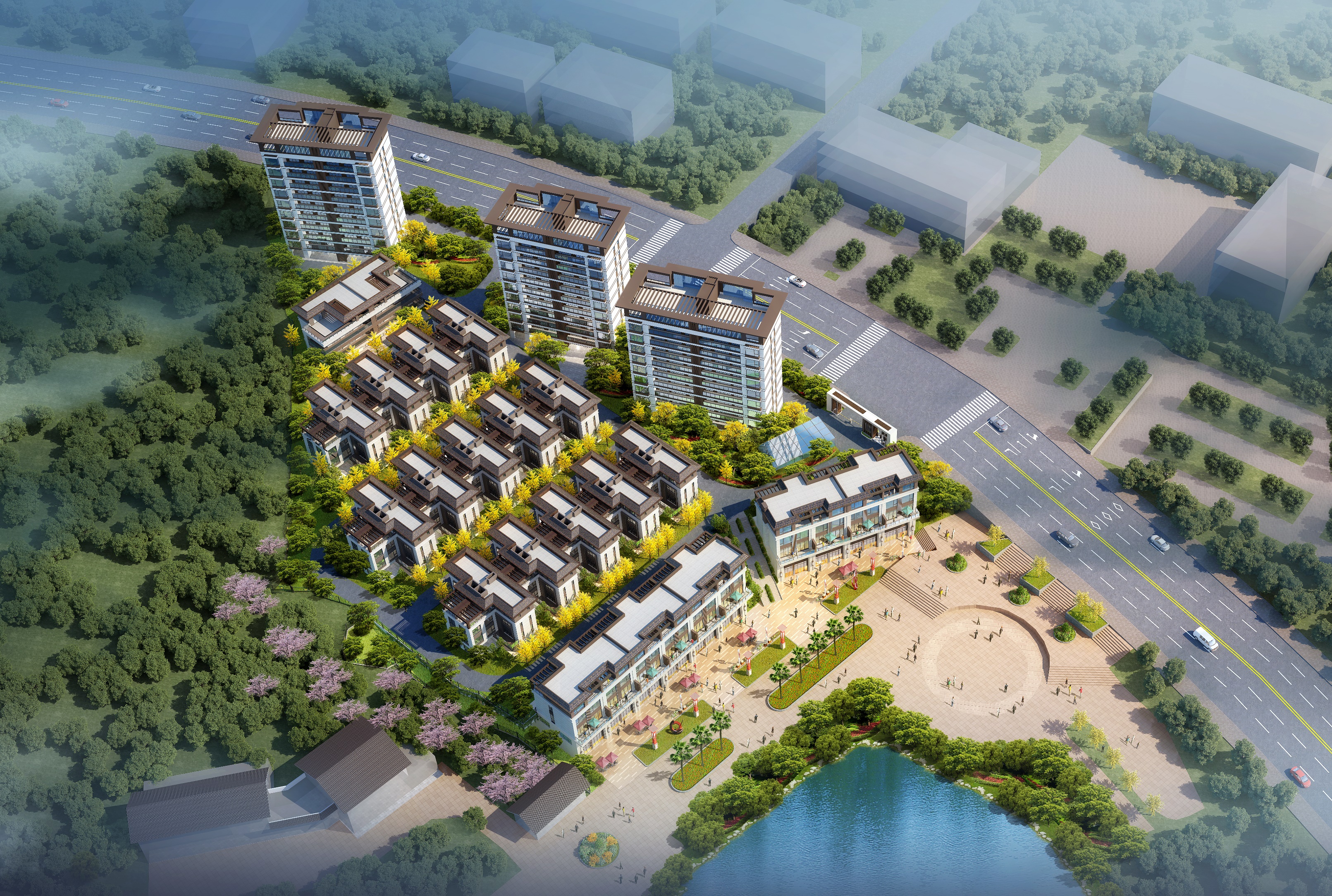 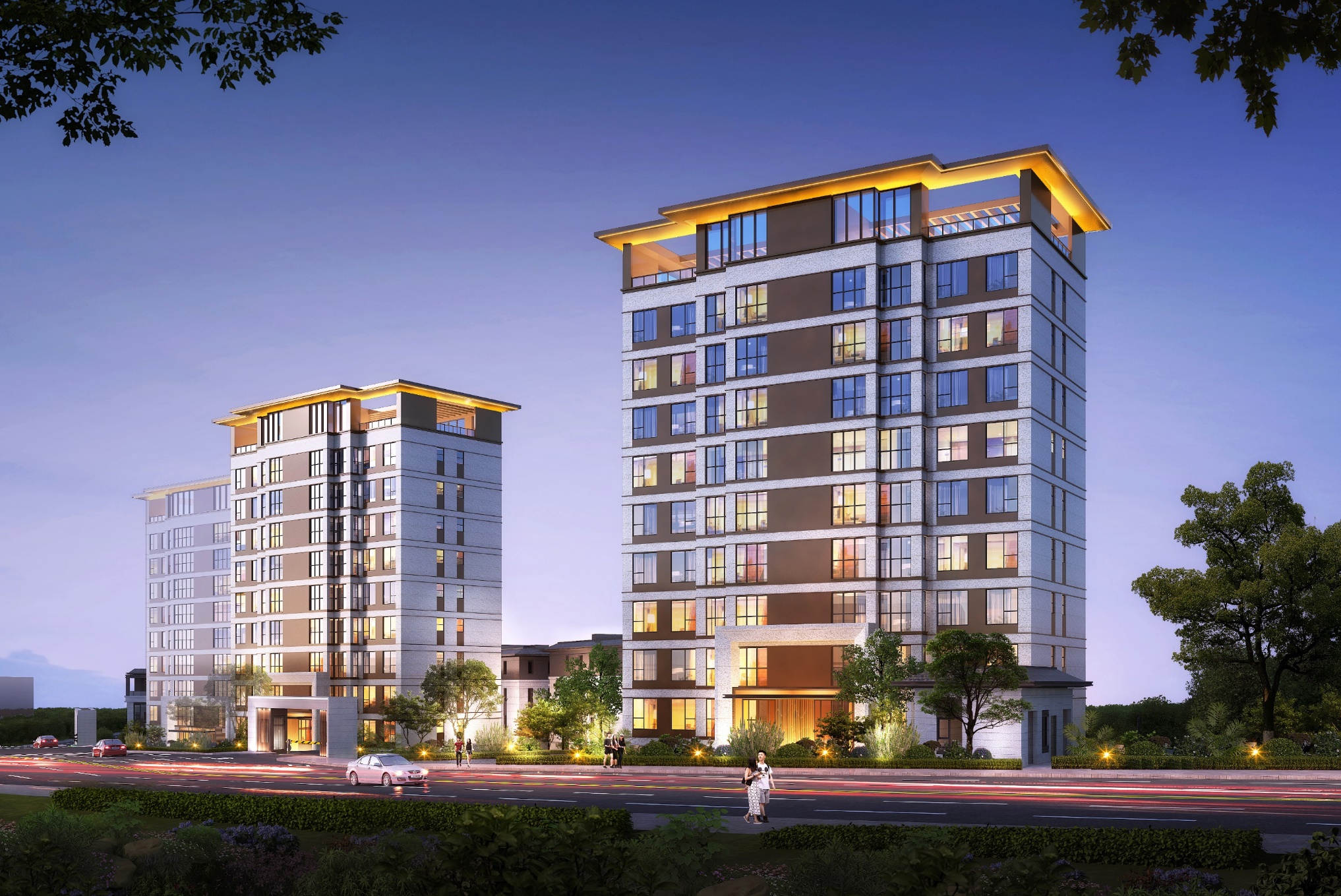 夜景鸟瞰图
内部透视图
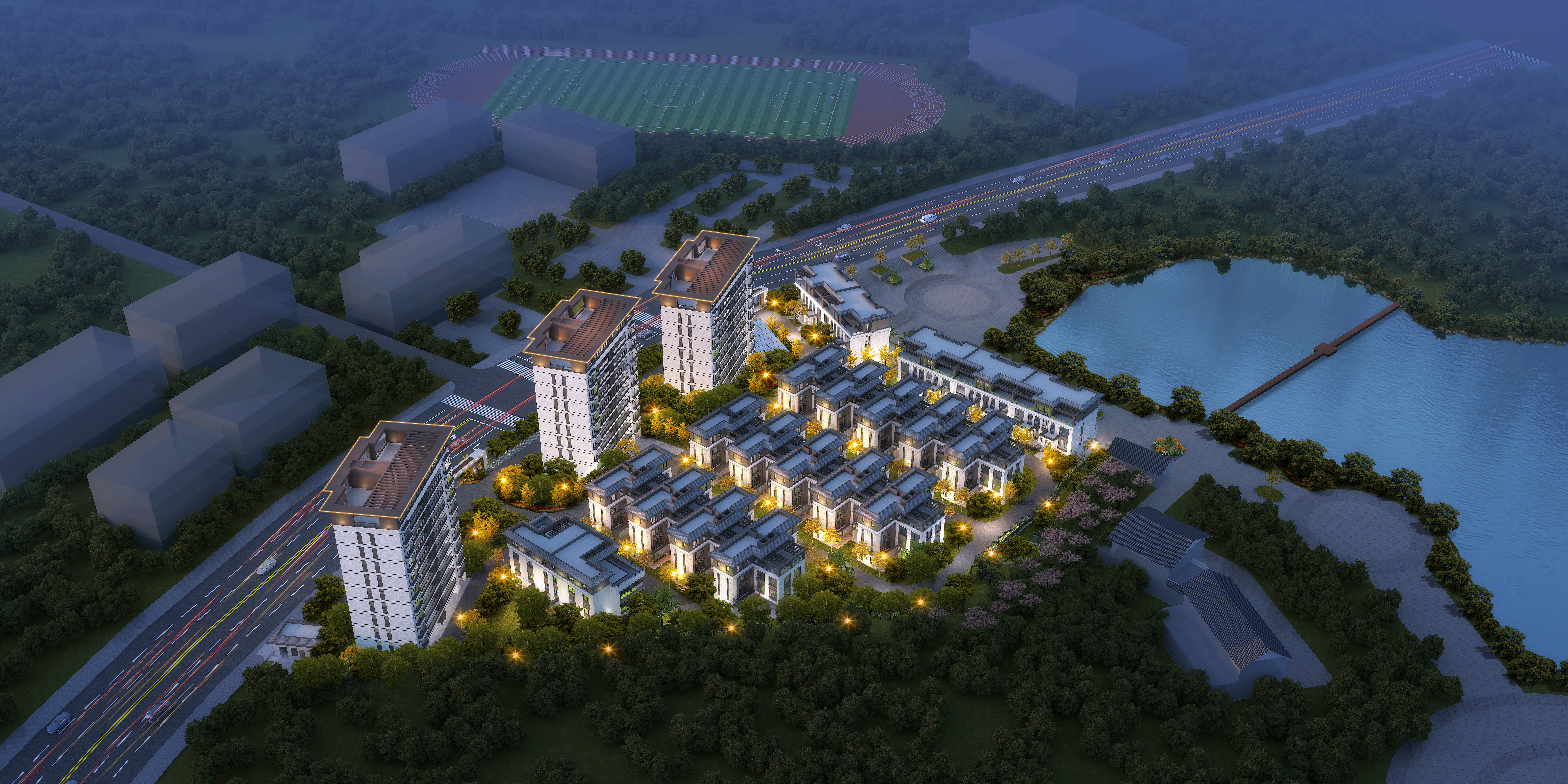 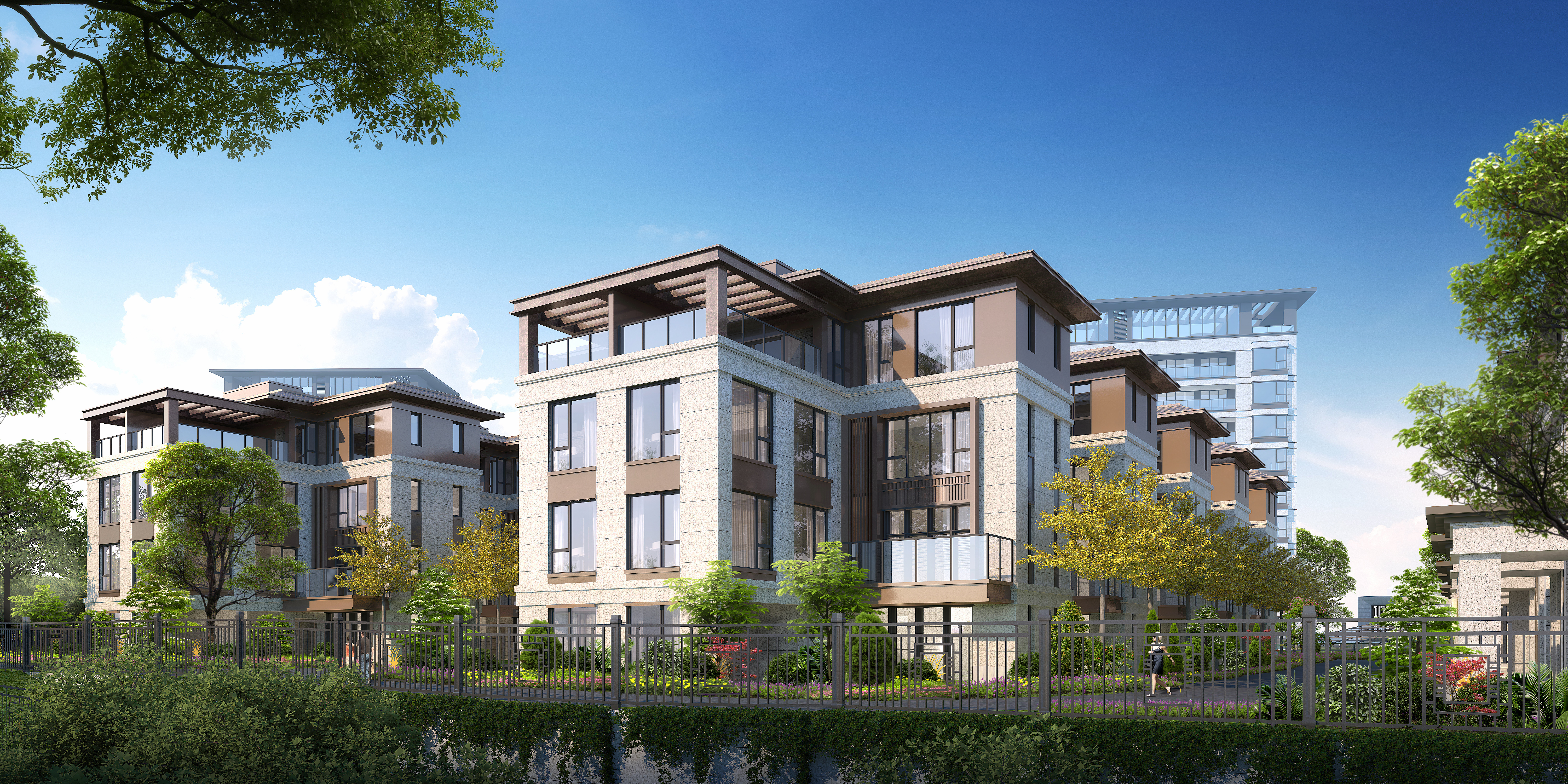 区位分析
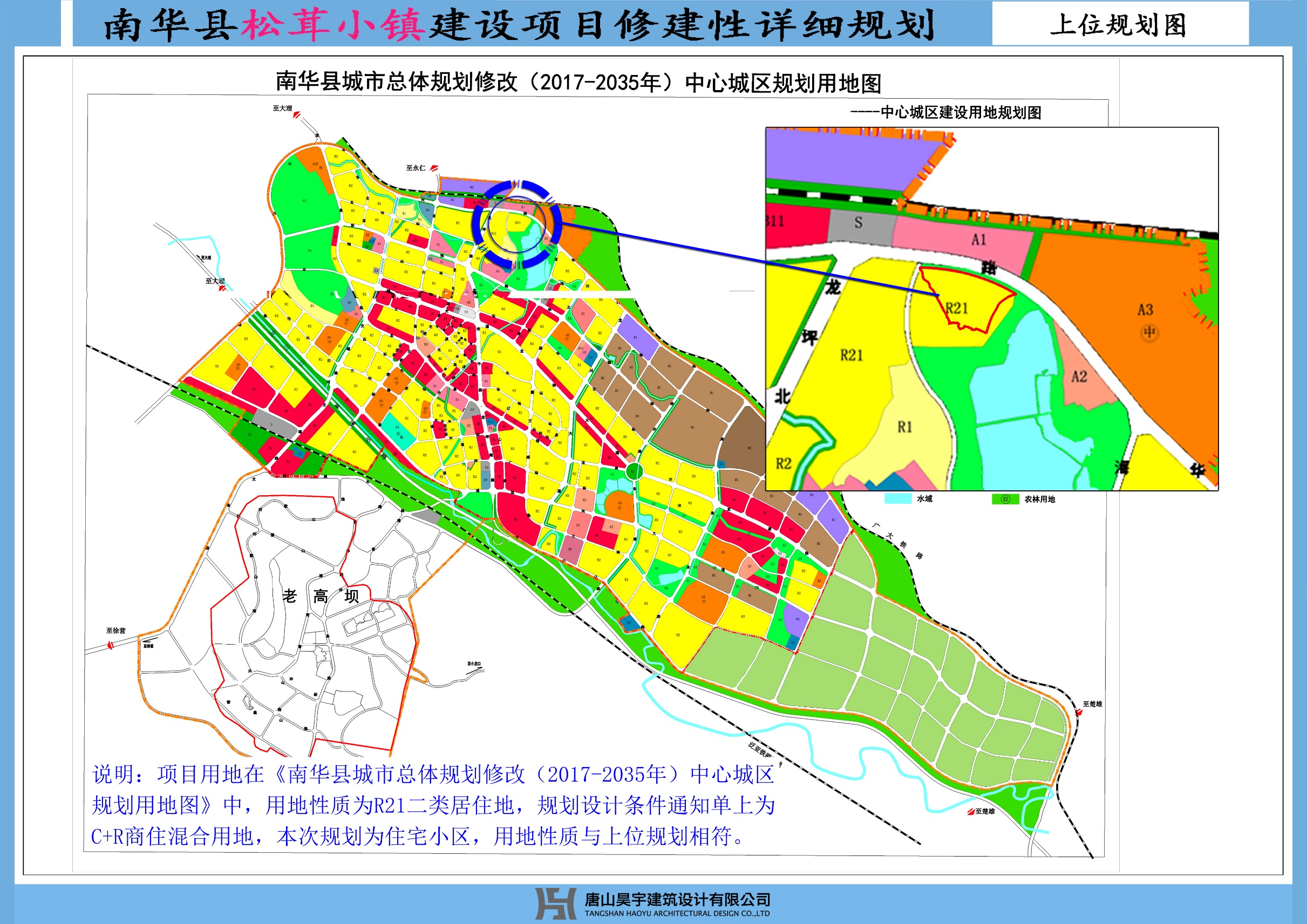 用地性质：二类住宅用地                                           申报类别：建设工程规划许可证                                              
申报单位：南华乐老松茸小镇文旅有限公司                           公示时间：2023 年 2月 27日—— 2023 年 3月3日
公示地点：南华县自然资源局、项目现场、南华县政务网
备注    ：本公示的详细内容可向南华县自然资源局查询。对本公示项目有异议者，请于公示期限内致电08787225055。
南华县自然资源局